Disruptive change and the Third Sector

HSE Young Experts Workshop- May 23. 2015
Niels M.V.Böhm
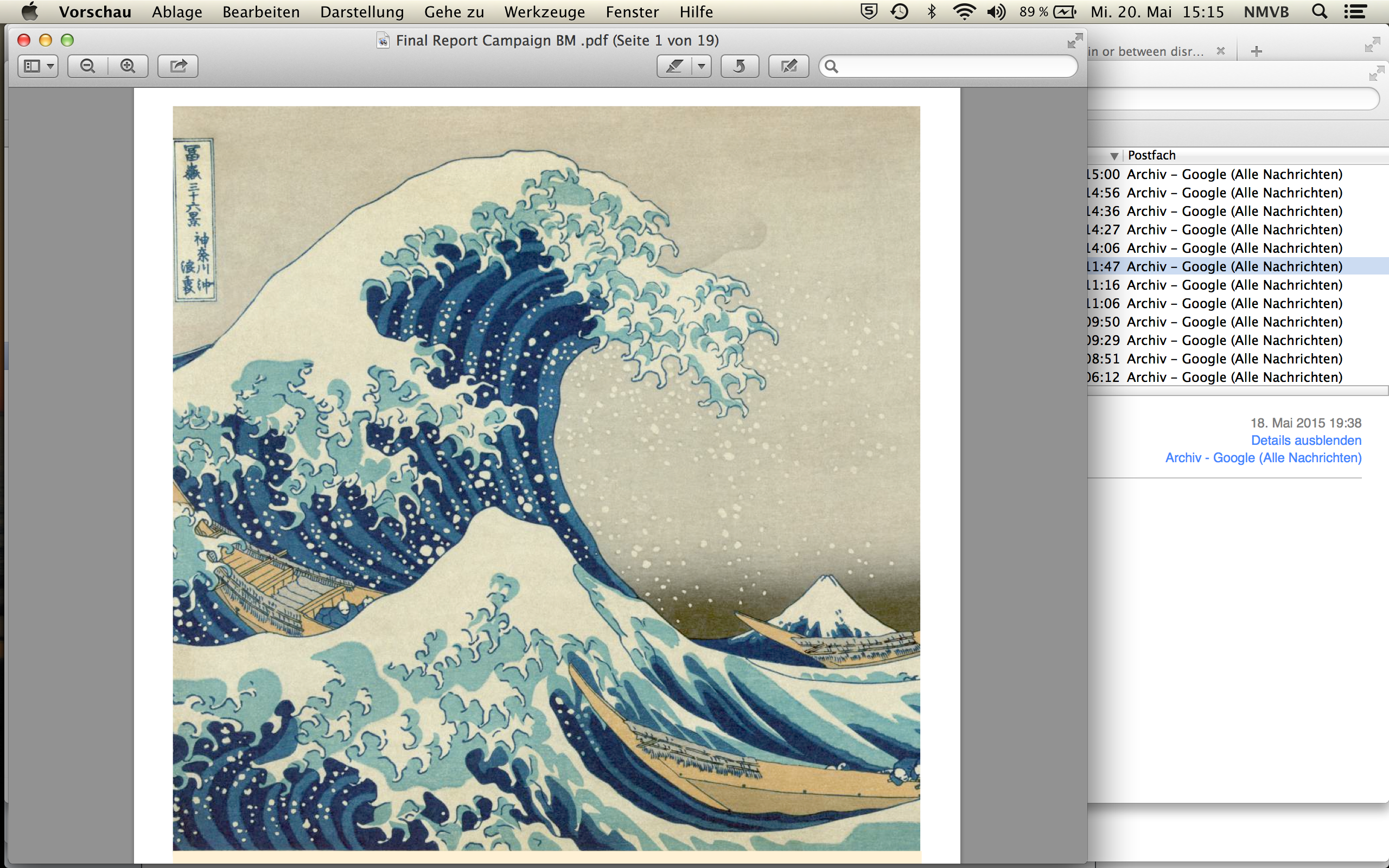 1
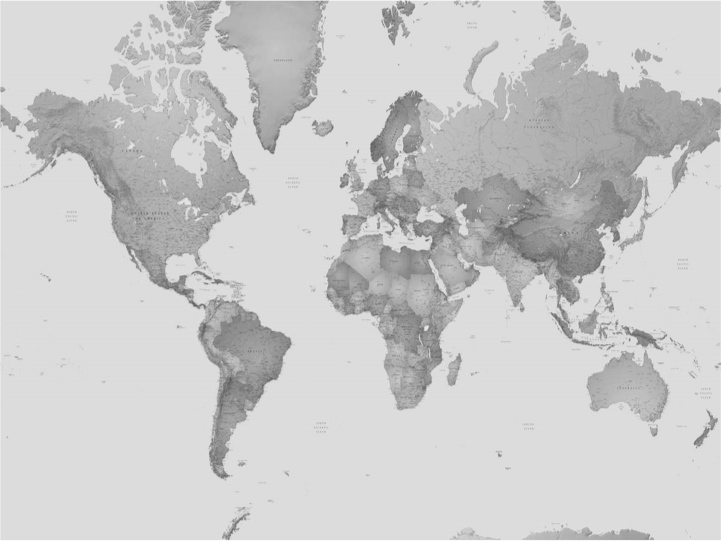 Source: Romero-Lankao & Gnatz, 2015.
ACOES-Honduras
cities and Climate Change
Konrad Adenauer Foundation—Indonesia
Programa Providencia-Brazil
2
[Speaker Notes: Concentrations of populations, economic activities and infrastructure create heightened risks from heatwaves, floods, sea level rise and other impacts that climate change will aggravate]
WHAT IS DISRUPTIVE INNOVATION?
Innovation that helps create a new market and value network, and eventually disrupts an existing market and value network displacing an earlier technology
Clayton Kristensen
3
[Speaker Notes: Climate Action Plans are the materialization of urban climate activities
This chart shows the steep increase of climate action plans across a european sample over the past decades
According to a study by Reckien et al. from 2014, of 200 large and medium sized cities, 130 had a climate action plan.
However, practitioners and academics report that urban administrations are struggling to bring the self-imposed commitments into action. Thus, that the implementation of climate action plans reveal fundamental flaws
Why is it that?]
FROM THE MAINFRAME COMPUTER TO THE PC
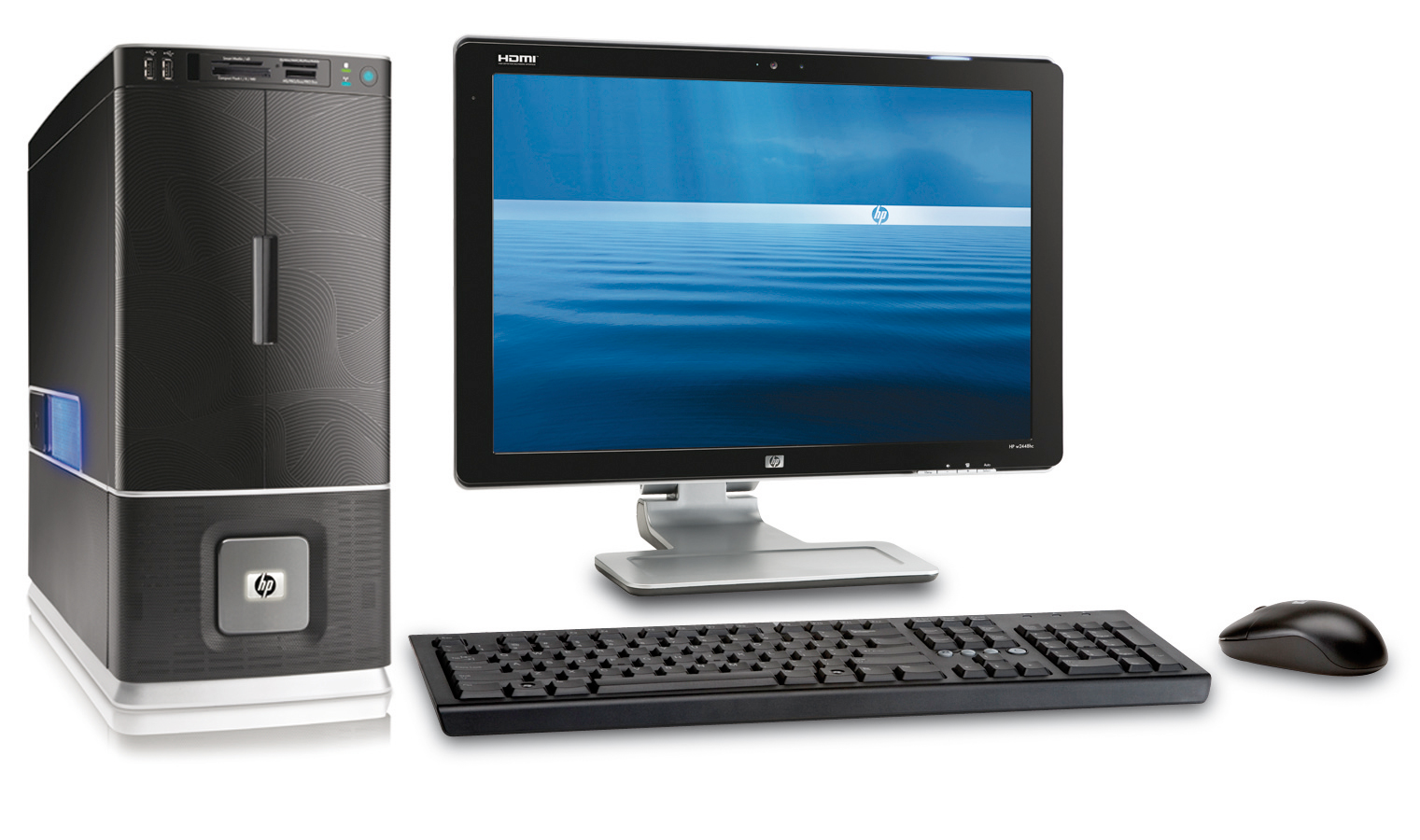 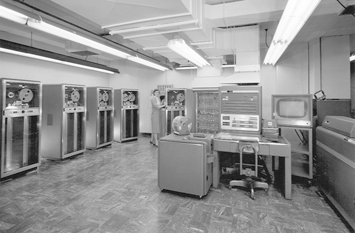 4
[Speaker Notes: Climate Action Plans are the materialization of urban climate activities
This chart shows the steep increase of climate action plans across a european sample over the past decades
According to a study by Reckien et al. from 2014, of 200 large and medium sized cities, 130 had a climate action plan.
However, practitioners and academics report that urban administrations are struggling to bring the self-imposed commitments into action. Thus, that the implementation of climate action plans reveal fundamental flaws
Why is it that?]
Trends of disruptive changeS
Geopolitical Changes and Power Shifts

Increasing importance of emerging countries (South-South cooperation) 
Shrinking political space due to political interferences


Individualization

Intergenerational shift in values from materialism to post-materialism 
Information and communication revolution
5
effects of disruptive change
Geopolitical Changes and Power Shifts

 North-South dynamic fading away
Reduced need for North-South partnerships
Circumvention of traditional channels

Individualization 

Less contributions and involvement for campaigns of established institutions
Decreasing role of intermediaries
6
KIVA: INDIVIDUALIZATION OF LOANS
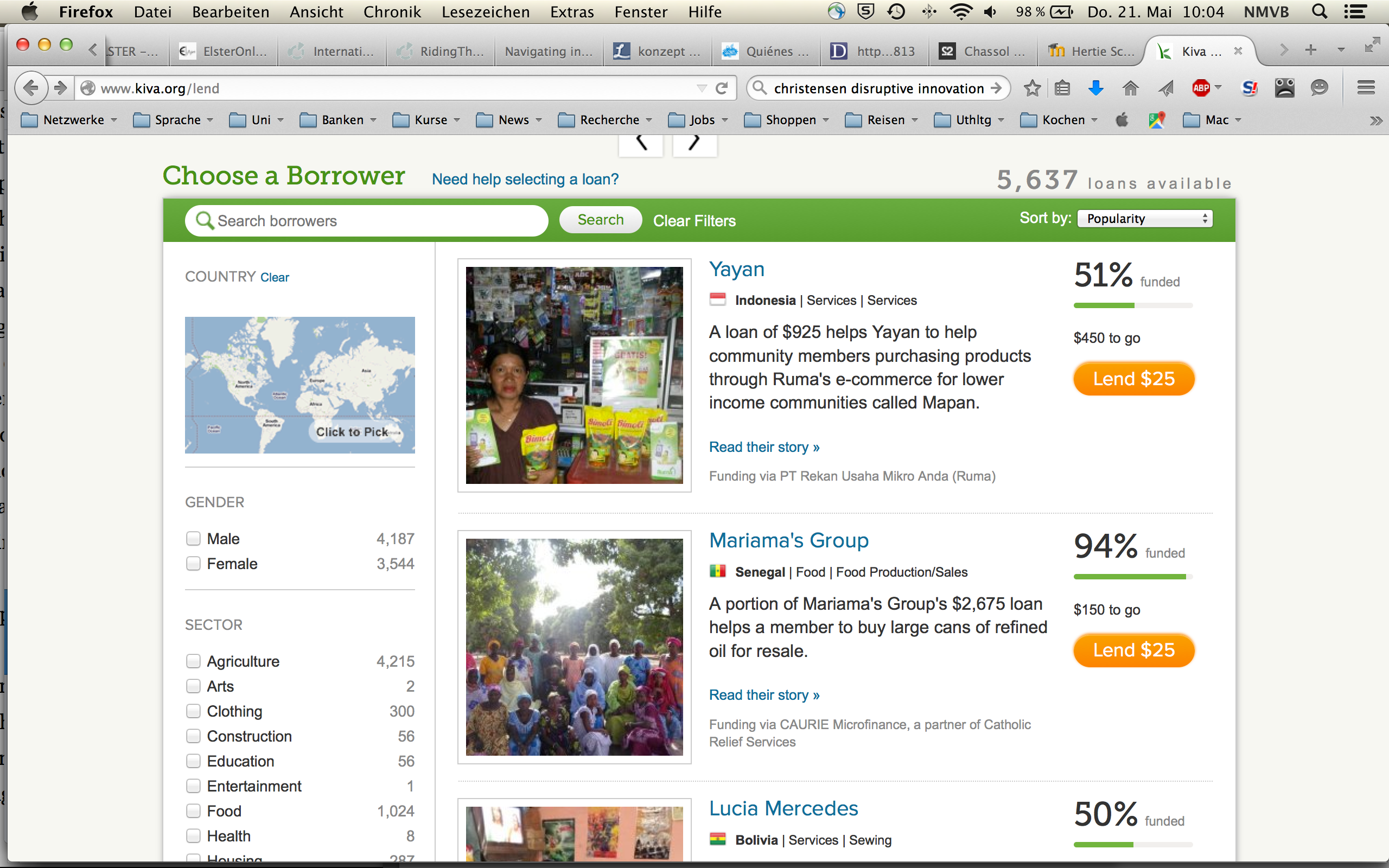 7
COURSES OF ACTION
“Everyone thinks of changing the world, but no one thinks of changing himself“
Leo Tolstoi
Options

Disruptor
Build Adaptive Capacities
Wait and See
8
[Speaker Notes: Bulkeley and Kern reported that institutional capacities are critical to effective urban climate change for three main reasons
First, to  overcome the constraints of administrative structures, 
Second, to overcome party politics and political timetables and 
Third, to survive the loss of particular individuals 
However,more information is required about the institution […], which are geared towards adaptive and mitigative responses to climate change, if the factors that engender effective and ineffective climate change responses are to be articulated.
Thus, to find out how urban climate policies can be effective the thesis purports to answer the research question]
DETERMINANTS OF COURSES OF ACTION
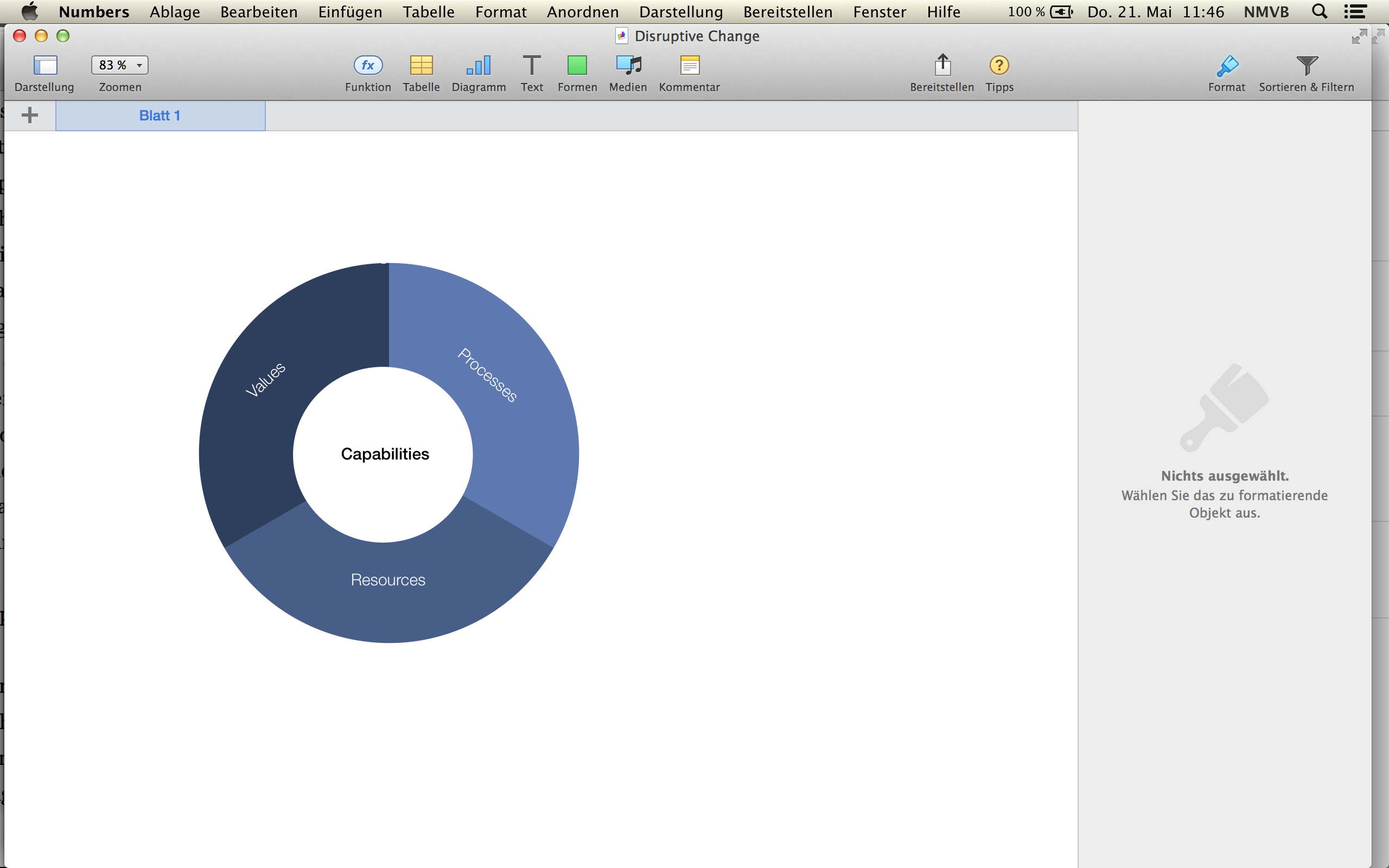 Processes
Internal Governance
Difficult to change

Resources 
Tangibles and Intangibles
Flexible
Values
Standards to prioritize decisions
Difficult to change
9
[Speaker Notes: Bulkeley and Kern reported that institutional capacities are critical to effective urban climate change for three main reasons
First, to  overcome the constraints of administrative structures, 
Second, to overcome party politics and political timetables and 
Third, to survive the loss of particular individuals 
However,more information is required about the institution […], which are geared towards adaptive and mitigative responses to climate change, if the factors that engender effective and ineffective climate change responses are to be articulated.
Thus, to find out how urban climate policies can be effective the thesis purports to answer the research question]
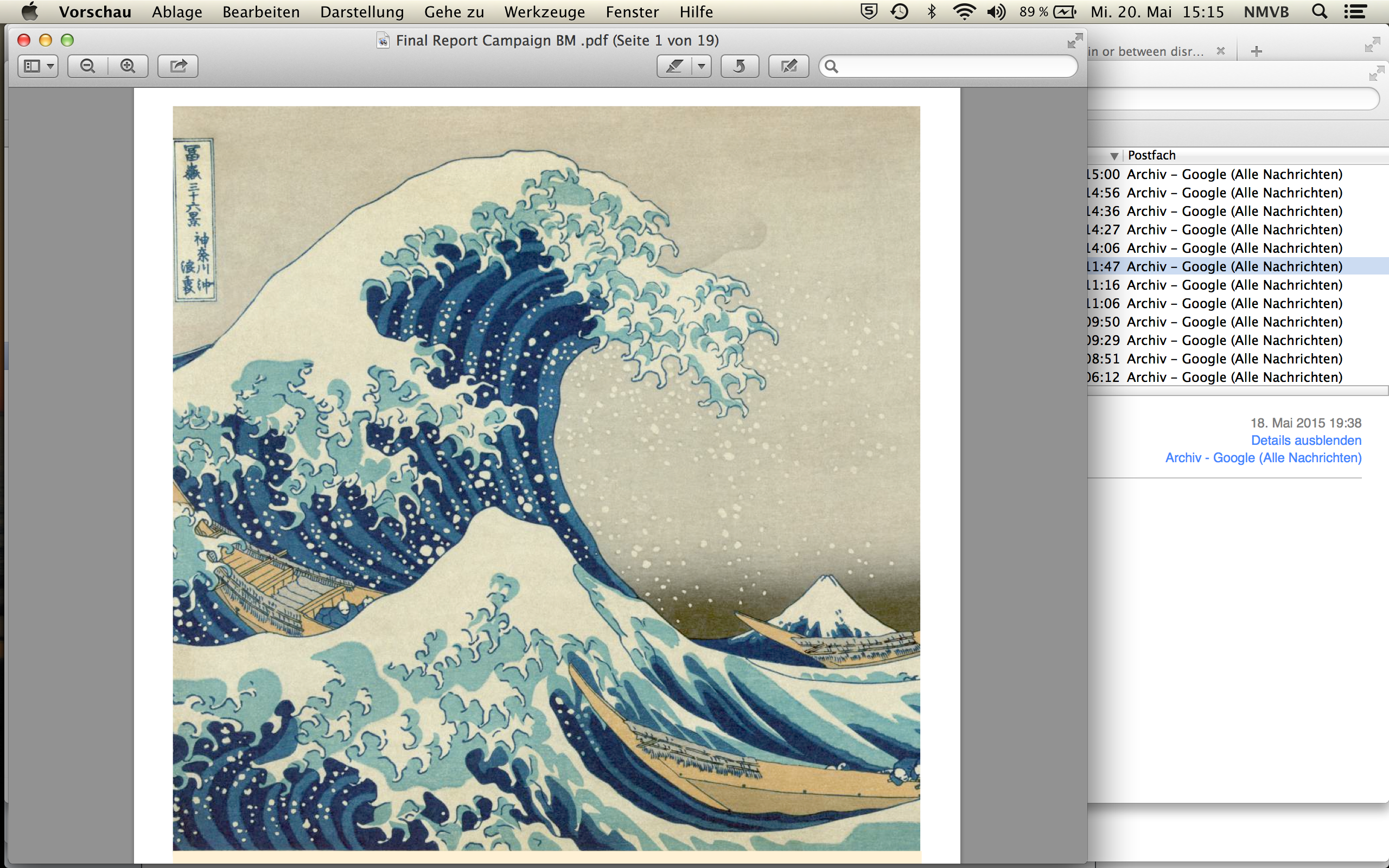 Thank you 
for your attention
10
[Speaker Notes: Bulkeley and Kern reported that institutional capacities are critical to effective urban climate change for three main reasons
First, to  overcome the constraints of administrative structures, 
Second, to overcome party politics and political timetables and 
Third, to survive the loss of particular individuals 
However,more information is required about the institution […], which are geared towards adaptive and mitigative responses to climate change, if the factors that engender effective and ineffective climate change responses are to be articulated.
Thus, to find out how urban climate policies can be effective the thesis purports to answer the research question]